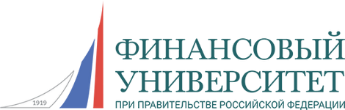 Федеральное государственное образовательное бюджетное учреждение высшего образования«Финансовый университет при Правительстве Российской Федерации»
ОТЧЕТ 
о результатах научно-исследовательской работы
по теме:
«Оценка влияния «теневого» сектора на развитие экономики Российской Федерации и разработка продуктивных мер и практических рекомендаций по преодолению его негативных последствий»
Руководитель НИР
директор Центра проблем экономической безопасности и стратегического планирования 
 д-р эконом. наук В.Г. Старовойтов
Москва 2016
Объект исследования: теневая экономика в системе национальной экономики

      Предмет исследования: влияние «теневого» сектора на развитие экономики Российской Федерации, меры по преодолению его негативных последствий

      Цель: исследование характера и оценки влияния «теневого» сектора экономики на развитие Российской Федерации, разработка практических рекомендаций по преодолению его негативных последствий
Задачи НИР
проведение анализа мировых и отечественных подходов к пониманию «теневой» экономики, оценок влияния «теневого» сектора на экономику;
обобщение перечня продуктивных мер и практических рекомендаций по преодолению негативных последствий влияния «теневого» сектора на экономику
выявление взаимосвязи «теневого» сектора экономики и офшорного бизнеса
осуществление анализа функционирования «теневого» сектора экономики в современной России, системы его детерминации, организации «теневого» сектора
разработка продуктивных мер и практических рекомендаций по преодолению негативных последствий воздействия «теневого» сектора на экономику Российской Федерации экономическими, правовыми, политическими, организационно-управленческими механизмами и методами, включая последствия использования международных офшорных юрисдикций
Рабочая гипотеза исследования
Существуют дополнительные эффективные инструменты и механизмы профилактики, противодействия и нейтрализации негативных последствий воздействия «теневого» сектора на национальную экономику, способные снижать масштабы распространения теневой экономики, уменьшать силу негативных воздействий, способствовать повышению эффективности противодействия. Эти инструменты и механизмы основываются на комплексном междисциплинарном подходе с использованием современных разработок в сфере взаимодействия государства и бизнеса, финансового, экономического, налогового, административного и правового регулирования, инструментов стратегического управления, информационных технологий
Методы исследования
Эмпирические методы: 
сбор информации в научной литературе
статистические данные
анализ нормативной правовой базы
информационные ресурсы из открытых источников

Теоретические методы: 
системный подход
концепция стратегического управления
теория развития объектов
синергетический подход
моделирование
Определение
Теневая экономика – самостоятельная сфера социально-экономических отношений, реализуемых в форме неформальной, скрытой или нелегальной экономической деятельности по производству, распределению, обмену и потреблению товарно-материальных ценностей, услуг, денежных и приравненных к ним средств, которая находится в едином экономическом пространстве с легальной экономикой
Основания природы ТЭ
экономическое начало — хозяйственная деятельность, участники которой стремятся удовлетворить свои потребности (добиться выгоды, преимуществ и др.)
правовое начало — противозаконная хозяйственная деятельность, в том числе реакция хозяйствующих субъектов «белой» экономики на принимаемые в государстве «неправильные» — антисоциальные, антирыночные законы и др.
политическое начало — влияние теневой и посредством нее криминальной экономики на выработку и принятие управленческих решений национального и регионального масштаба
Методы оценки масштабов и характера влияния теневой экономики на национальную экономику
экономико-математические
статистические
экспертно-аналитические
социологические
социопсихологические
контрольно-надзорные
футурологические
криминологические
правоведческие
Методы количественной оценки теневой экономики в системе национальной экономики
На микроуровне: методы опросов (теневиков), сторонние наблюдатели (в т.ч. эксперты), жертвы (страдающие от теневой экономики); методы открытых проверок (налоговые, антимонопольные, перекрестные, камеральные, аудиторские и т.д.); методы экономико-правового анализа – бухгалтерский анализ, документальный анализ, экономический анализ, аудит, метод сопоставления, метод специальных расчетных показателей, метод стереотипа. 

На макроуровне: метод расхождений, метод расчета по показателю занятости (итальянский метод), монетарные методы, экспертный метод, метод мягкого моделирования (оценка детерминантов).
Масштабы теневой экономики
В развитых странах ЕС, в США, Китае, Израиле – 7-15% ВВП.
      В восточных и южных странах ЕС – 15-31% ВВП. 
      В передовых странах Южной Америки – 20-30% ВВП.
      В России – 30-41% ВВП (по разным оценкам).
Позитивные последствия влияния ТЭ на социально-экономическую сферу государства
роль демпфирующего механизма, позволяющего сглаживать перепады в экономической конъюнктуре путем перераспределения ресурсов 
роль «социального амортизатора», способного смягчать социальные противоречия (в частности, снижение социальной напряженности за счет неформальной занятости)
роль «встроенного стабилизатора», способного подпитывать ресурсами легальную экономику и обеспечивать включение мультипликативного эффекта
большая мобильность теневого бизнеса по сравнению с легальным, роль первопроходца в освоении новых экономических ниш
стабилизирующее влияние
органичность сочетания легальной и теневой экономик в единой системе общественного воспроизводства, наличие параллельных легальных и нелегальных ресурсов, оборота, систем ценообразования с учетом оплаты криминальных услуг в теневой экономике и другие.
Негативные последствия влияния ТЭ на социально-экономическую сферу государства - 1
деформация бюджетно-налоговой сферы страны, рынка труда, макроэкономической политики, инвестиционной политики, морально-этической сферы общества
общая асоциальная функция 
подстегивает инфляцию
лишает государственный бюджет значительной части доходов
препятствует осуществлению программ социальной помощи
обостряет все существующие экономические проблемы
является мощным фактором угрозы экономической безопасности
оказывает общее дестабилизирующее влияние
деформации социально-экономической среды с теневым уклоном 
расширение сегментов недобросовестной конкуренции 
рост социальной напряженности
Негативные последствия влияния ТЭ на социально-экономическую сферу государства - 2
снижение эффективности действия рыночного механизма за счет влияния на состояние конкуренции 
подпитывание криминальной и теневой экономики, наряду с легальной, путем государственной денежной эмиссии 
ухудшение качества активов финансовых институтов  
ошибки в фискальной и денежно-кредитной политике вследствие искажений оценок экономической ситуации 
«эффект загрязнения» — заражение легальных операций предприятий, действующих в теневой экономике, искажение цен на активы
уровень жизни теневых элементов зачастую значительно превышает уровень жизни правопослушных граждан, что приводит к дополнительному расслоению общества, попиранию общеправового принципа справедливости, общая деформация структуры потребления
в сфере права негативное влияние теневой экономики выражается в том, что она усложняет выявление и расследование корыстных преступлений, препятствует изъятию доходов от преступной деятельности, позволяет легче легализовать криминальные доходы
Негативные последствия влияния ТЭ на социально-экономическую сферу государства - 3
теневой капитал подпитывает криминальный капитал, а также является базовым основанием коррупции и искажения управленческих решений. Треугольник «коррумпированное чиновничество – теневой бизнес – организованная преступность» является наиболее глубоким следствие влияния теневой экономики.
политический аспект общественной опасности теневой экономики заключается в стремлении лиц, сформировавших теневые капиталы, к обретению к государственной власти – лично  либо через доверенных лиц (на всех уровнях и во всех ветвях власти, включая ФОИВ). Целью таких действий является получение дополнительных гарантий теневому бизнесу, лоббирование интересов теневого бизнеса, обретение иммунитета от уголовного преследования, приобретение политической власти.
Причины и условия формирования ТЭ - 1
неравные отношения с органами власти и их конкретными представителями различных субъектов хозяйствования и различных отраслей, асимметрия управленческих решений, искажения в бюрократической системе
 отсутствие (слабость) площадок совместной выработки экономических решений, оптимальных для государства, общества, хозяйствующих субъектов
 слабость или отсутствие системы государственного стратегического планирования
 искажения законодательства 
 высокие налоги
 низкие доходы населения и высокие налоги на заработную плату физических («конвертная» теневая экономика)
 избыточная отчетность для малого бизнеса
 коррупция государственного аппарата на всех уровнях
Причины и условия формирования ТЭ- 2
положение со стартом/выходом из бизнеса
  географическая изолированность и удаленность регионов
  национальные виды бизнеса и т.п.
  непрозрачная экономика
  асимметрия информации
  высокая доля наличных денег
  внешнее управление со стороны МВФ и ВБ
  организованная преступность и криминальная экономика, их доля (масса) в ВВП и «сила давления»
  отсутствие пропорциональной шкалы налогов
  конфликт интересов, незаконный лоббизм
  наличие теневых схем в оффшорных юрисдикциях, теневой оффшорный бизнес
  высокие процентные ставки кредитов
Причины и условия формирования ТЭ- 3
высокая скорость развития новых финансовых технологий
  взаимосвязь внешнего и внутреннего потенциалов теневой экономики
  запаздывание совершенствования общества и социальных отношений по сравнению с технологическим и экономическим развитием
  утрата контроля над традиционными рисками и несовершенствами, становление «общества рисков»
  появление новых рисков, связанных с новыми технологиями, технологическими цепочками
  эволюция экономики, появление новых реальных отношений, которые не сразу оптимально урегулируются отношениями с государством
  формирование частных денег и мобильных расчетов
  большие сегменты нездоровой экономики и финансовых систем
Системный комплекс продуктивных мер по преодолению негативных последствий влияния ТЭ на развитие национальной экономики - 1
формирование новой парадигмы управления
  эффективное госрегулирование финансово-экономической деятельности
  эффективное налоговое регулирование, оптимизация ставок налогообложения
  широкое вовлечение научно-экспертного сообщества в выработку экономических решений, форсайт, площадки согласования интересов государства, общества, бизнеса
  мощные научно-прикладные и экспертно-аналитические структуры
  максимальная деофшоризация национальной экономики
  эффективное регулирование денежно-кредитной политики
  финансовый контроль
Системный комплекс продуктивных мер по преодолению негативных последствий влияния ТЭ на развитие национальной экономики - 2
финансовый инжиниринг
 управление рисками теневизации 
 максимальное снижение доли наличного денежного оборота
 цивилизованный лоббизм
 антикоррупционная и антиотмывочная экспертиза экономических проектов и управленческих решений на предмет рисков
 антикоррупционное и антитеневое поведение, декларации и нормы поведения, развитие роли антикоррупционных и антиотмывочных стандартов и норм в микроколлективах, на предприятиях и в органах власти, корпоративный комплаенс-контроль
 антитеневая мораль в обществе, деятельность СМИ направленная на воспитание высокой морали и достоинства на основе гордости за страну, общественное мнение
Системный комплекс продуктивных мер по преодолению негативных последствий влияния ТЭ на развитие национальной экономики - 3
мораль в обществе, деятельность СМИ направленная на воспитание высокой морали и достоинства на основе гордости за страну, общественное мнение, антитеневая мораль
 общественные организации, общественный контроль
 эффективные контрольно-надзорные и налоговые органы, росфинмониторинг
 эффективные правоохранительные органы
 стратегия развития
 стратегическое управление в национально-государственных интересах
 краудсорсинг: вовлечение активной части населения
 формирование интеллектуальных информационных систем
 автоматическая оценка и прогнозирование рисков
 развитие системы ситуационных центров
Системный комплекс продуктивных мер по преодолению негативных последствий влияния ТЭ на развитие национальной экономики - 4
формирование человеко-компьютерной системы управления
   формирование институтов гражданского общества
   развитие самоуправления с делегированием полномочий и ресурсов
   эффективные мозговые центры, ситуационные центры
   экономическая безопасность государства
    эмпирические исследования факторов
    эффективное правоприменение
    эффективное образование (в том числе в сети вузов)
    эффективная правовая и экономическая безопасность (защищенность) хозяйствующих субъектов.
Цели офшорной деятельности
оптимизация (минимизация) налогов (низкие налоговые ставки, международные соглашения об избежании двойного налогообложения, иные преференции)
защита активов, в том числе через использование преимуществ английского права по вопросам защиты от недружественных поглощений, использования трастов и т.д.
доступ к зарубежным рынкам капитала, привлечение инвесторов
продажа компании (избежание налога на капитализацию, цена продажи с премией и т.п.)
конфиденциальность бенефициаров

     Другие цели: использование преимуществ таких зон, к которым относятся: свободный вывоз прибыли, мягкий валютный регламент, благоприятные условия для иностранных инвесторов, финансовая стабильность офшоров.
План действий BEPS ОЭСР -1
[Speaker Notes: В июле 2013 г. ОЭСР был составлен план действий по 15 направлениям (таблица 1), утверждены сроки (2014 и 2015 г.) и основные задачи. ОЭСР регулярно будет выпускать документы для общественных консультаций. Одна из самых важных целей данного проекта – подготовка многостороннего международного соглашения.]
План действий BEPS ОЭСР -2
Основной вывод - 1
Необходимо создание специального координирующего органа, в который бы вошли представители Правительства РФ, соответствующих министерств и ведомств, прежде всего, социально-экономического блока и правоохранительных органов, представители Банка России как мегарегулятора финансовой сферы. В качестве такого координирующего органа может быть рассмотрено создание межведомственной комиссии Совета Безопасности РФ. Возможно также формирование при Минэкономразвития России и/или при Минфине России специального органа (Комитета или Службы) для организации государственной деятельности по детеневизации и деофшоризации экономики страны. В рамках указанного координационного органа целесообразно создать единый информационный центр для объединения информационных ресурсов, касающихся теневой деятельности и анализа текущей эффективности мероприятий, осуществляемых в рассматриваемом направлении Правительством РФ.
Основной вывод - 2
Деятельность по детенивизации и деофшоризации экономики целесообразно проводить на основе государственной целевой программы, системно интегрирующей три направления деятельности: совершенствование институциональной, финансово-кредитной, налоговой подсистем; развитие репрессивной системы, включая контроль, наказания и сокращения доступа к социальным благам; развертывание проникающей во все социальные слои системы воспитания гражданской ответственности и честности, опирающейся на социальные технологии, включая пропаганду и просвещение.
Применение результатов НИР
Результаты НИР могут быть использованы в практической деятельности многих государственных органов и их подразделений, в особенности:
Правительство РФ (Аппарат Правительства, Департамент экономики и финансов, Департамент социального развития, Департамент регионального развития)
Совет Безопасности РФ (Аппарат Совета Безопасности, Научный совет при Совете Безопасности Российской Федерации) 
Государственная Дума РФ (Комитет по бюджету и налогам; Комитет по экономической политике, промышленности, инновационному развитию и предпринимательству)
Минфин России (Департамент бюджетной политики и стратегического планирования; Департамент регулирования бухгалтерского учета, финансовой отчетности и аудиторской деятельности; Департамент налоговой и таможенной политики; Департамент финансовой политики; Федеральная налоговая служба; Федеральная таможенная служба
Минэкономразвития России (Департамент стратегического развития и инноваций; Департамент стратегического и территориального планирования; Департамент бюджетного планирования и государственных программ; Департамент инвестиционной политики и развития частно-государственного партнерства; Департамент финансово-банковской деятельности и инвестиционного развития)
МВД России (Главное управление экономической безопасности и противодействия коррупции)
ФСБ России
СВР России
целесообразно также направить Отчет в Совет при Президенте РФ по стратегическому развитию и приоритетным проектам, Экономический совет при Президенте РФ, в Аналитический центр при Правительстве РФ.
Благодарю за внимание!